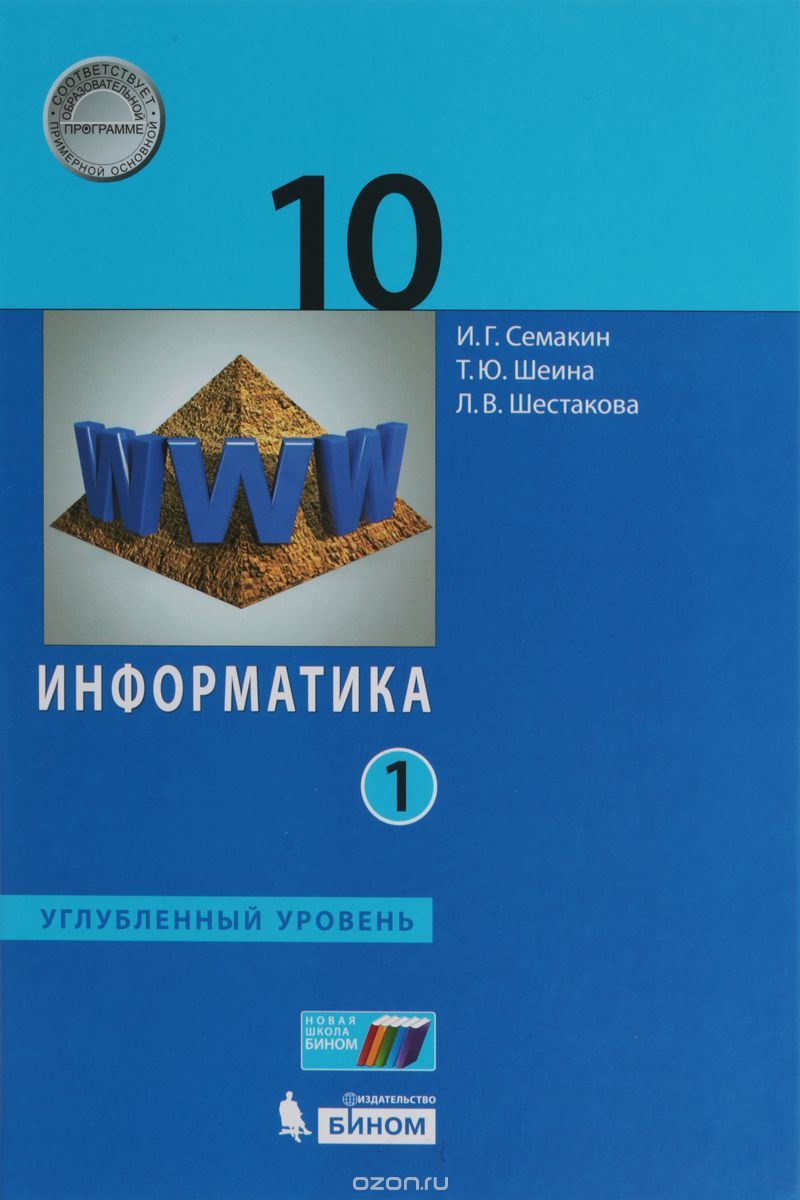 Обработка информации
Теоретические основы информатики
Информатика
10 класс
Углубленный уровень
Обработка информации
это процесс изменения формы представления информации или ее содержания.
Исходные данные
Исполнитель
Результаты
Правила
Модель обработки информации
Виды задач обработки информации
получение новой информации;
изменение формы представления;
структурирование данных;
поиск данных по некоторому критерию.
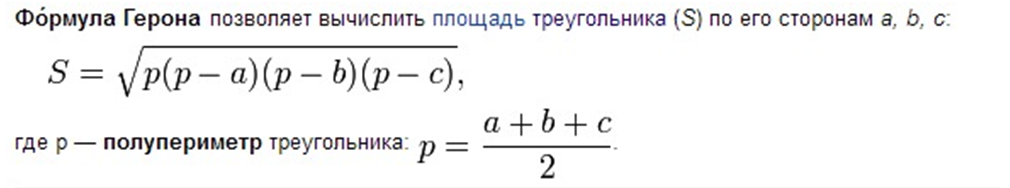 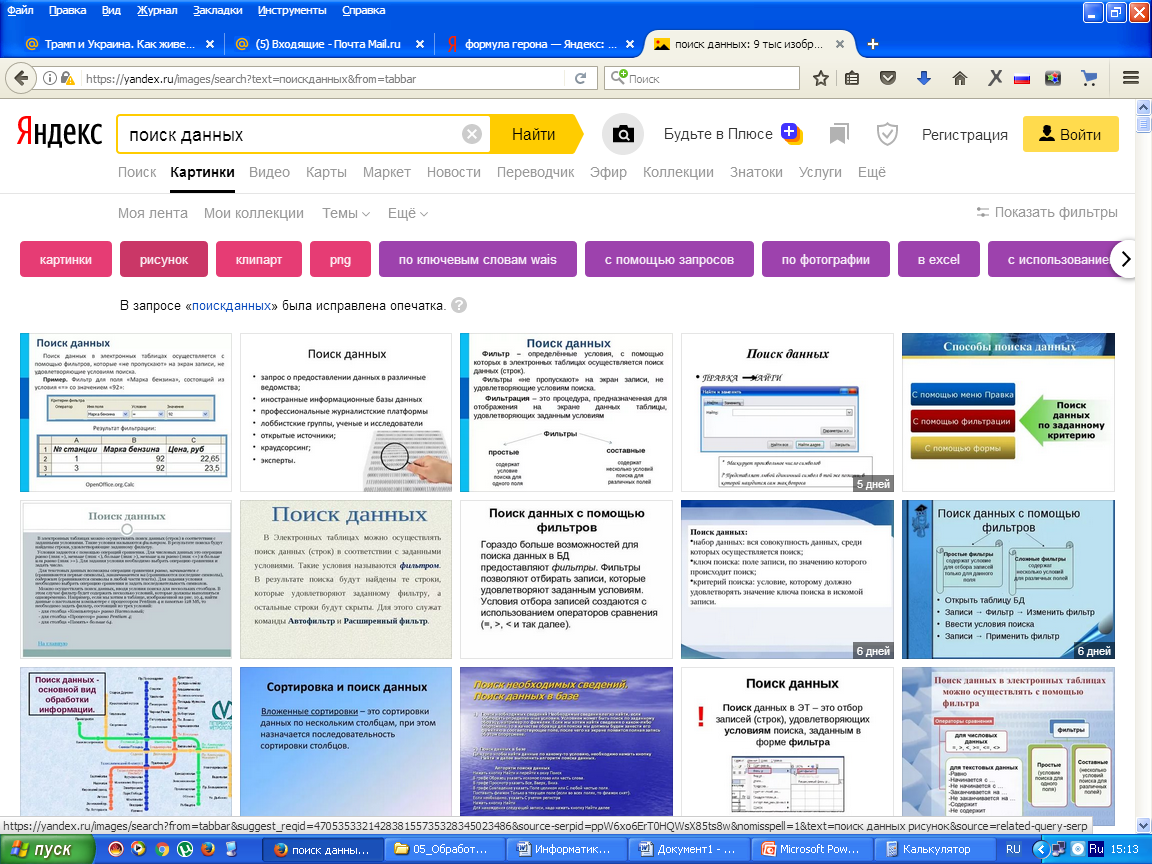 148 = 10010100
Обработка информации
Правила содержат сведения для исполнителя о том, какие действия требуется выполнить, чтобы решить задачу.
Алгоритм
формализованные правила, определяющие последовательность шагов обработки информации.
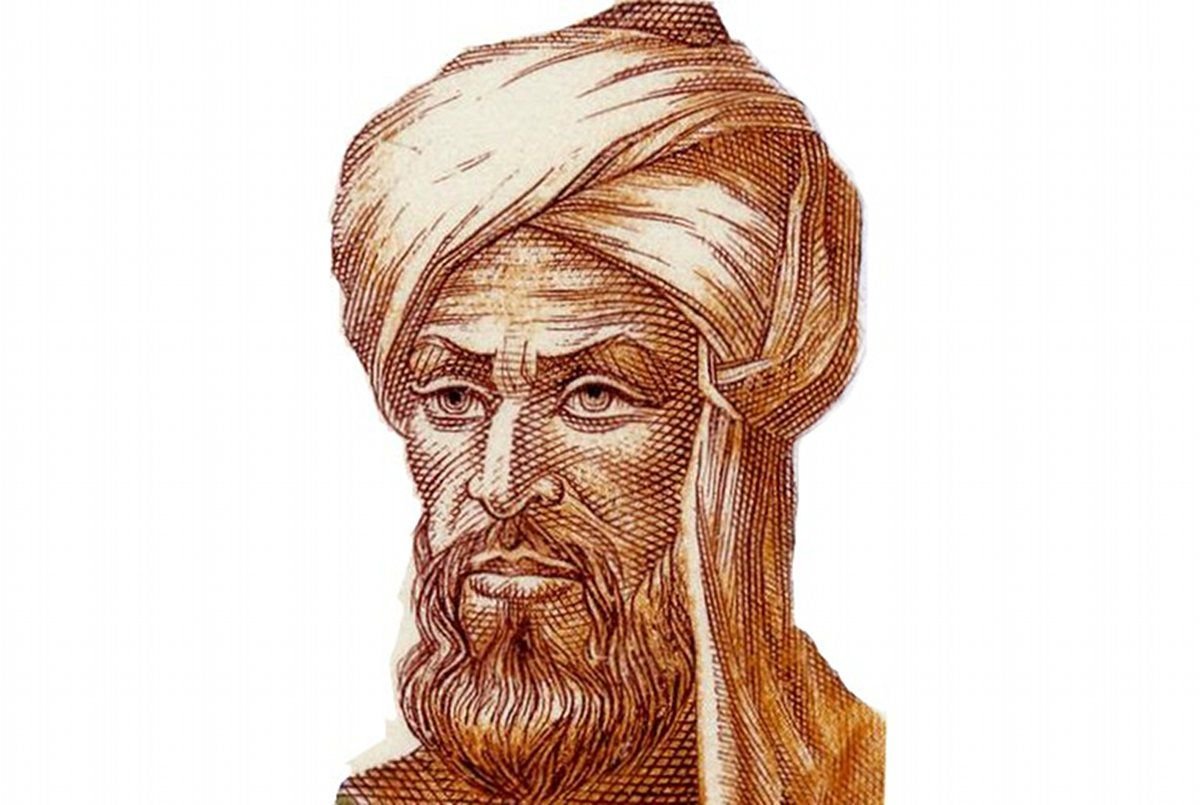 В IX веке описал правила выполнения вычислений с многозначными десятичными числами
Абу Абдуллах Мухаммадибн Муса аль-Хорезми
Программа
это алгоритм, записанный на языке программирования для компьютера.
Исходные данные
Результаты
Программа
Модель обработки информации компьютером
Алгоритмическая множественность
[Speaker Notes: Десятая проблема Гильберта – неразрешима алгоритмически
Пусть задано диофантово уравнение с произвольными неизвестными и целыми рациональными числовыми коэффициентами. Указать способ, при помощи которого возможно после конечного числа операций установить, разрешимо ли это уравнение в целых рациональных числах]
Алгоритм умножения целых чисел
Алгоритм аль-Хорезми
[Speaker Notes: Умножить два числа 18*43]
Алгоритм умножения целых чисел
Русский алгоритм
[Speaker Notes: Первое умножаем на два, второе делим. Если второе нечетное то складываем первые и получаем ответ]
Алгоритм Аль-Хорезми
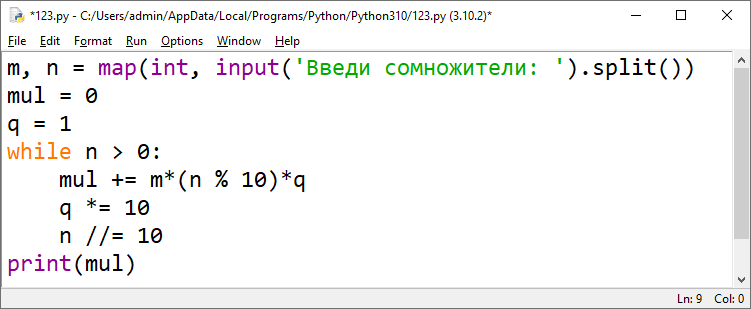 Количество переменных:


Количество повторений цикла:
Русский Алгоритм
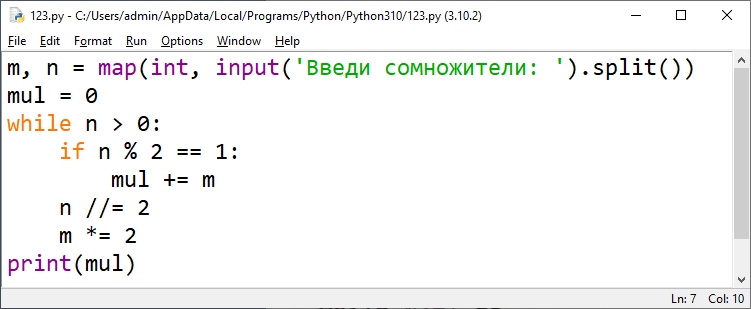 Количество переменных:


Количество повторений цикла:
Критерии оптимальности программ
Временная сложность – время работы исполнителя при выполнении алгоритма;

Объем используемой памяти.
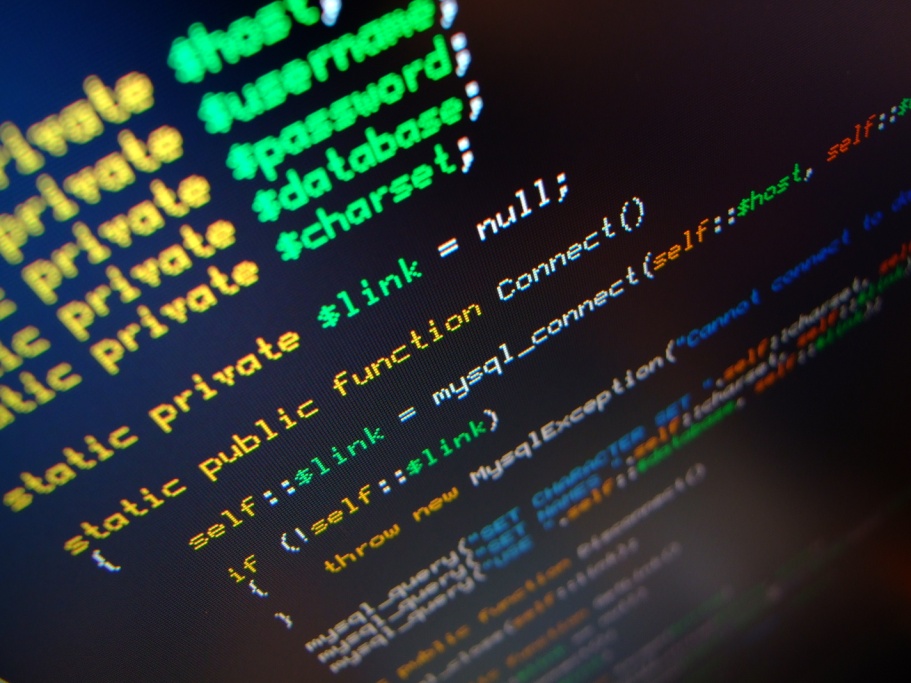 PythonМодуль time
[Speaker Notes: Опробовать, посмотреть время выполнения программ.]